细胞核---系统的控制中心
常州市田家炳高级中学         
徐  娇
一、细胞核的结构：
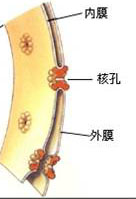 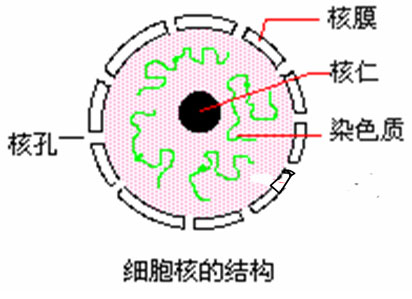 核膜（双层膜）：把核内物质与细胞质分开。
核孔：实现核质之间频繁的物质交换和信息交流。
核仁：与某种RNA的合成及核糖体的形成有关。
染色质：由DNA（遗传信息的载体）和蛋白质组成。
高度螺旋、缩短变粗
解开螺旋
DNA
染色质
分裂前、细长丝状
染色体
            分裂时、圆柱状或杆状
蛋白质
染色质和染色体：
同一种物质在细胞不同时期的两种存在状态。
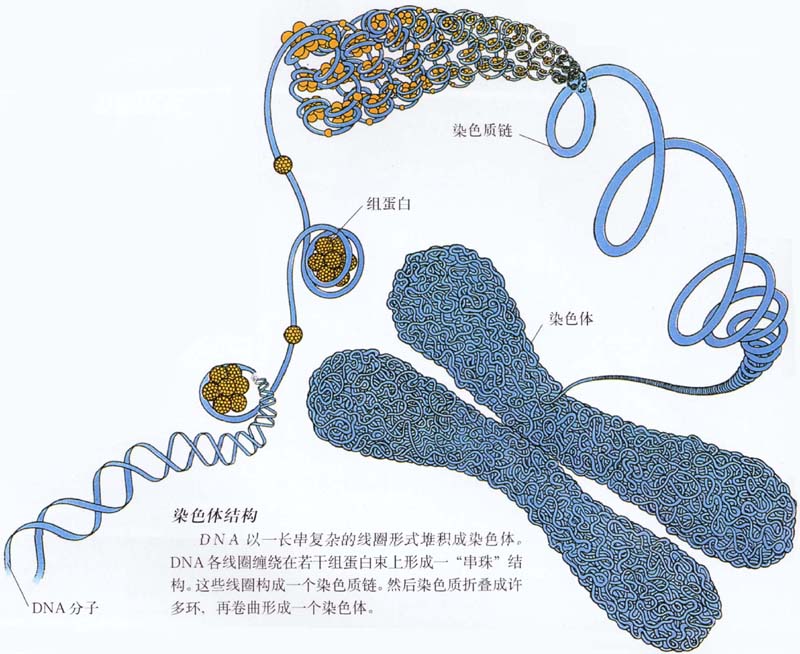 染色质
[丝状]
染色体
[圆柱状或杆状]
螺旋化、变粗变短
解螺旋
分裂期
分裂间期
染色质
蛋白质
染色体
DNA
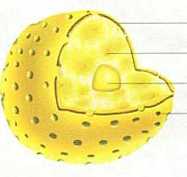 核膜（双层膜，把核内物质与细胞质分开）
染色质（由DNA和蛋白质组成，DNA是遗传信息的载体）
核仁（与rRNA的合成以及核糖体的形成有关）
核孔（实现核质之间频繁的物质交换和信交流）
在细胞核中，与其功能有关的最重要的物质是什么？这种物质位于什么结构上？
在细胞核中，与其功能有关的最重要的物质是DNA；DNA存在于染色质上。
二、细胞核的功能
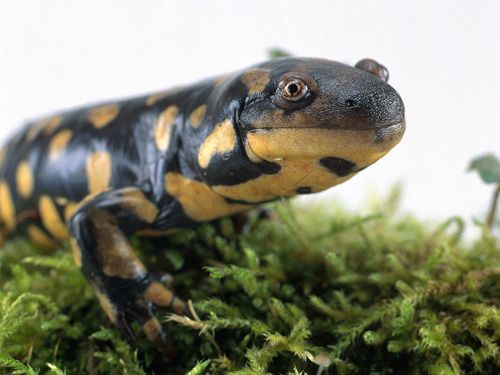 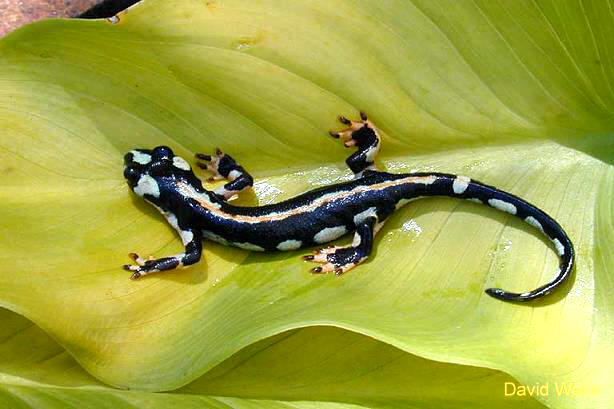 蝾螈
有核
发育(慢)
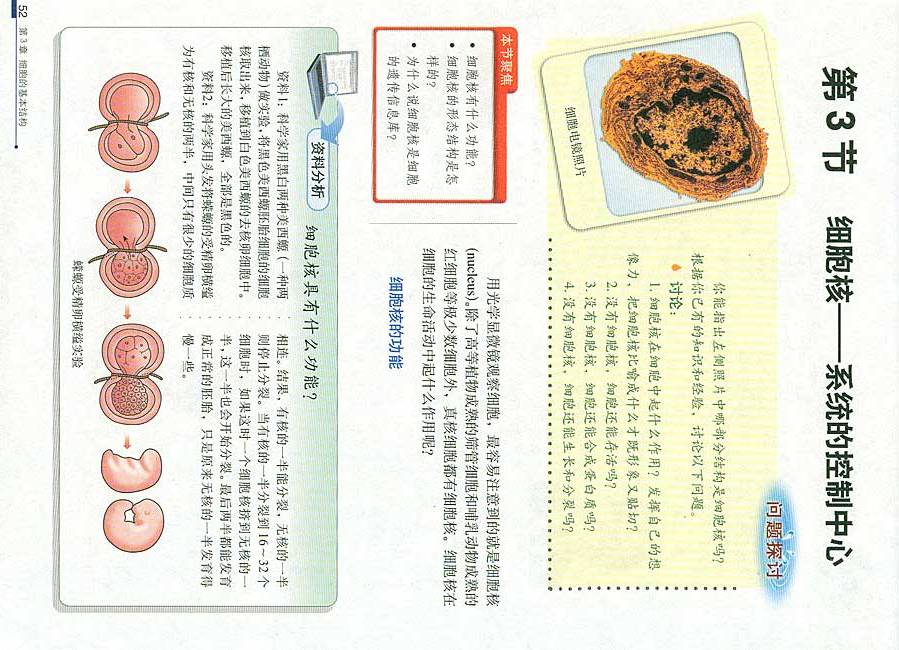 开始分裂
不分裂
有核
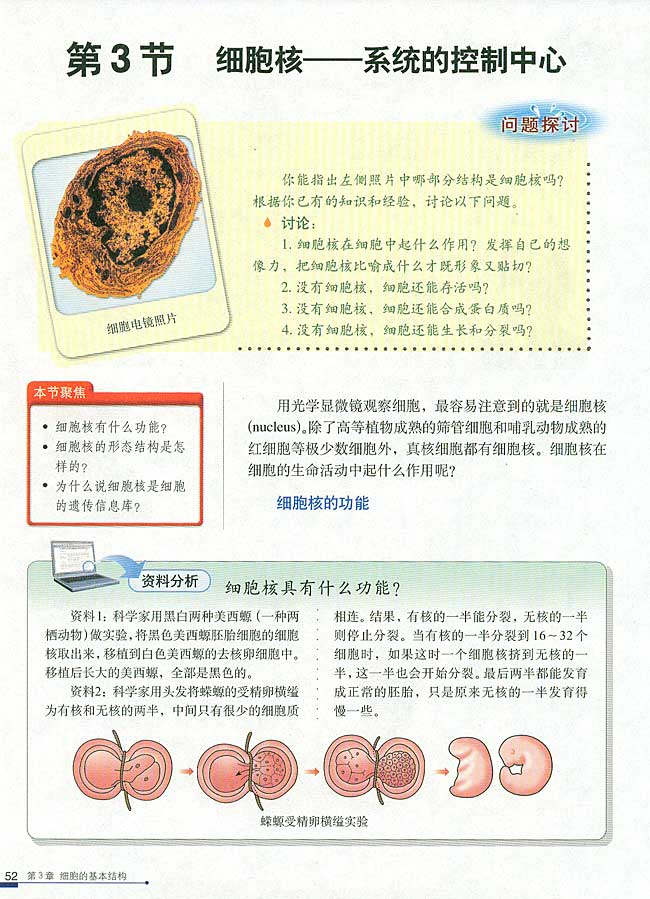 无核
分裂
发育(快)
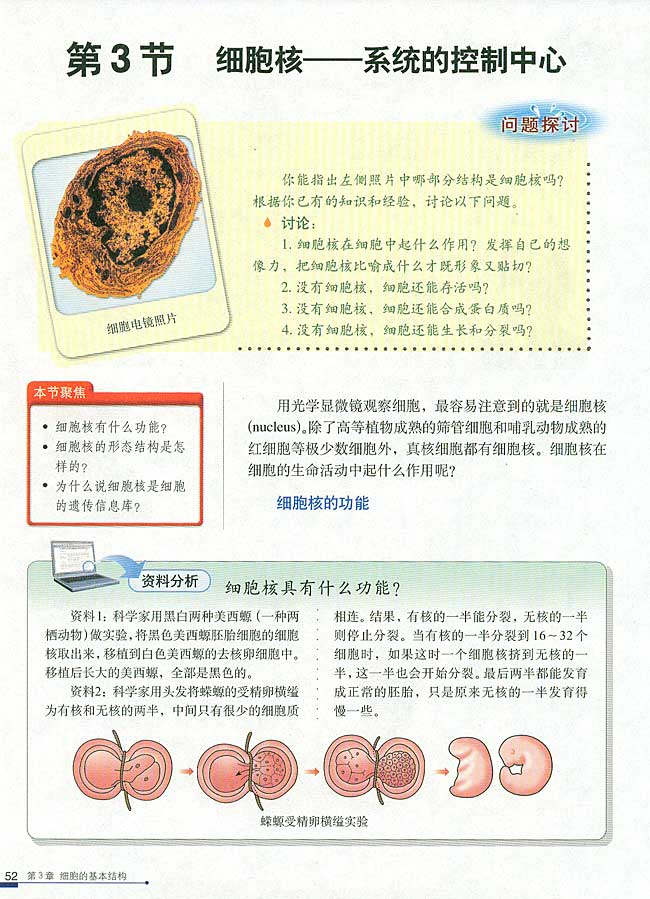 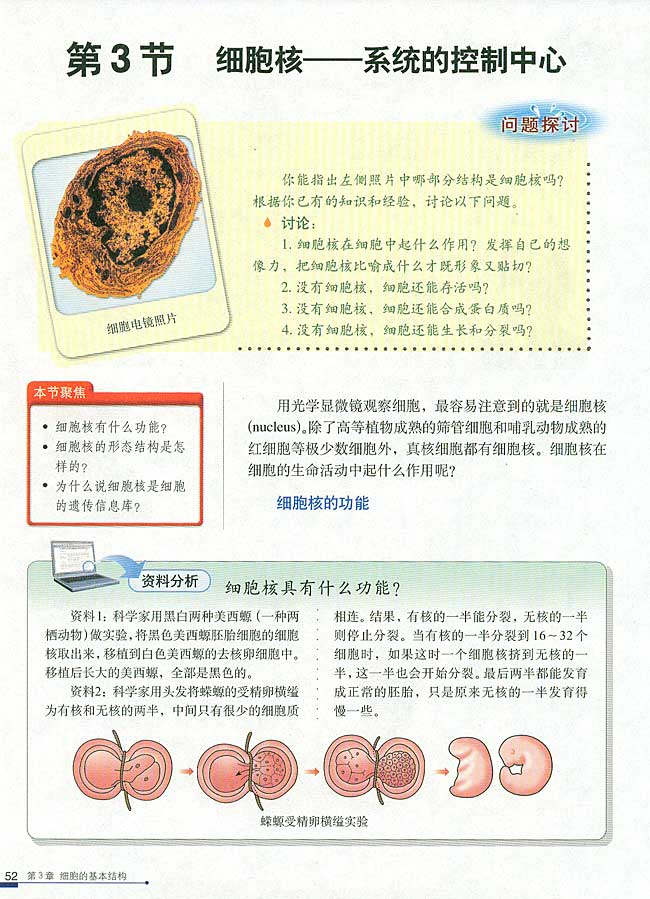 蝾螈受精卵横缢实验
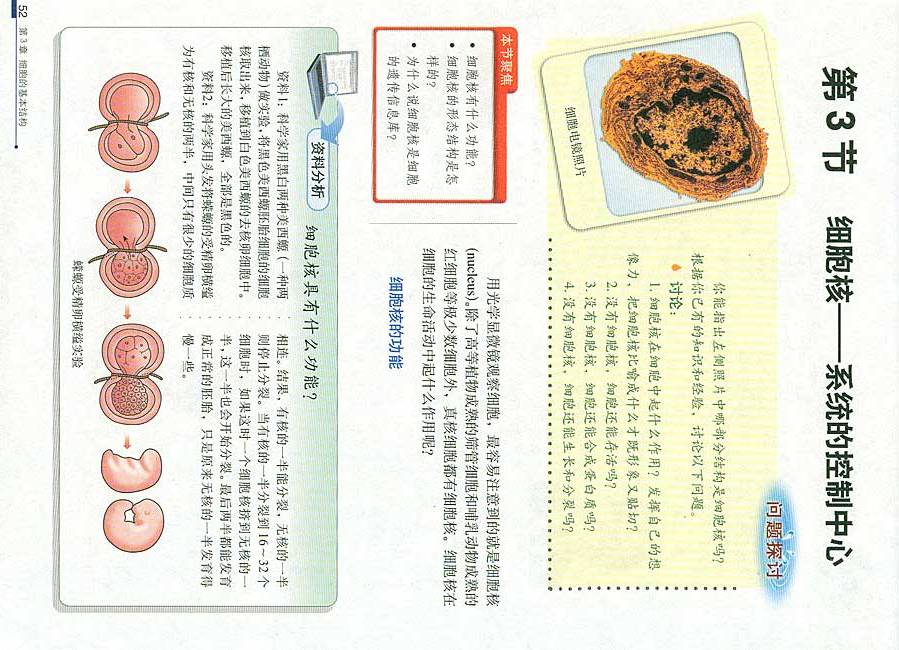 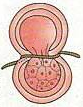 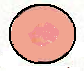 蝾螈的受精卵
操作：
用头发将蝾螈
的受精卵横缢
并保证一边有
核一边无核
操作：
将有核一边的
一个细胞核挤
到无核的一边
从上述可以看出，细胞核与细胞的分裂、分化有什么关系？
没有细胞核，细胞就不能分裂、分化。
没有细胞核，这些生命活动（代谢）都不能进行。
变形虫去核实验
讨论：
    这个实验说明细胞核与细胞生命活动有什么关系？
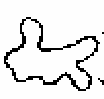 死亡
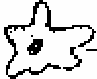 一段时间后
死亡
取出核
植入细胞核
正常生活
正常生活
死亡
美西螈核移植实验
美西螈，两栖类，俗称六角恐龙，根据肤色不同分为白美西螈和黑美西螈。
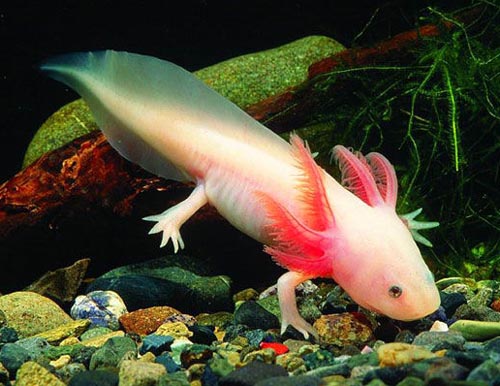 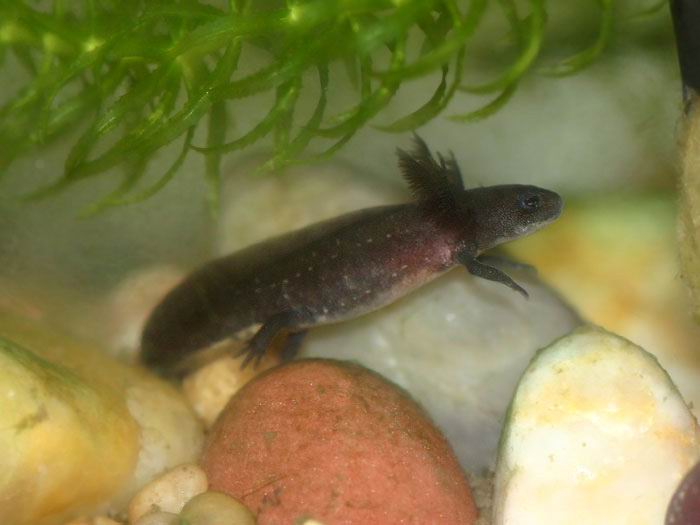 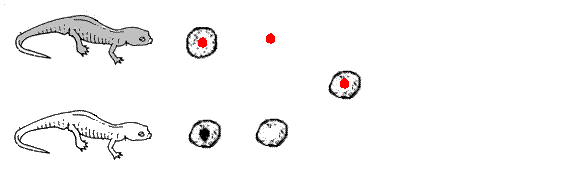 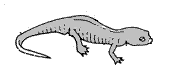 科学家用黑白两种美西螈（一种两栖动物）做实验，将黑色美西螈胚胎细胞的细胞核取出来，植到白色美西螈的去核的卵细胞中。移植后长大的美西螈，全是               。
黑色
讨论：
美西螈的颜色是由细胞核还是细胞质控制的？
伞藻
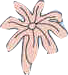 “帽”
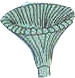 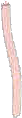 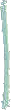 柄
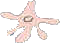 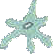 单细胞藻类，一般长约2-5cm，分为三部分：假根、柄和帽，细胞核位于假根部分。通常有两种类型：伞形帽和菊花帽。它有非常强的再生能力。
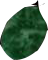 假根
问：去掉帽的伞藻能长出新的帽，是与柄有关，还是与假根有关？你能提出什么假设？
1、与柄有关
2、与假根有关
3、与柄和假根都有关
伞藻嫁接实验
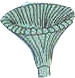 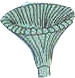 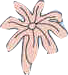 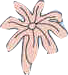 帽
帽
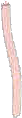 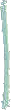 柄
柄
假根
假根
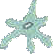 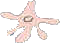 细胞核
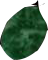 问：为什么帽的形状主要与假根有关？是因为细胞核在假根部位吗？你能不能设计一个实验来进一步探究？
1、与细胞核有关
2、与细胞质有关
伞藻核移植实验
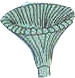 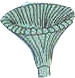 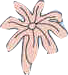 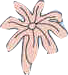 帽
帽
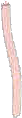 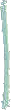 柄
柄
假根
假根
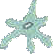 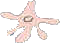 细胞核
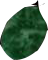 小结：细胞核的功能
细胞核控制着细胞的分裂、分化
细胞核是细胞生命活动的控制中心
生物体性状的遗传主要是由细胞核控制
生物体形态结构主要与细胞核有关
结论：细胞核控制着细胞的代谢和遗传。
细胞核的结构
细胞核是遗传信息库,是细胞代谢和遗传的控制中心
核膜
染色质
核仁
核孔
小    结
细胞核的功能
细胞是生物体结构和功能的基本单位，
 也是生物体代谢和遗传的基本单位！